第二章　一元二次方程
用配方法求解一元二次方程
WWW.PPT818.COM
4.(  教材母题变式  )用配方法解方程:
(  1  )x2-x-1=0;
(  2  )2x2+3x-1=0.
知识点3　配方法的简单应用
5.4x2+49y2配成完全平方式应加上(  C  )
A.14xy	B.-14xy
C.±28xy	D.0
6.用配方法证明:无论x为何实数,代数式-x2+6x-10的值恒小于零.
证明:-x2+6x-10=-(  x-3  )2-1.
∵(  x-3  )2≥0,∴-(  x-3  )2-1≤-1,
即无论x为何实数,代数式-x2+6x-10的值恒小于零.
7.不论a,b为何实数,a2+b2-2a-4b+7的值是(  A  )
A.总是正数
B.总是负数
C.可以是零
D.可以是正数也可以是负数
A.两人都正确
B.嘉嘉正确,琪琪不正确
C.嘉嘉不正确,琪琪正确
D.两人都不正确
10.已知关于x的多项式-x2+mx+4的最大值为5,则m的值为(  B  )
A.±1	B.±2
C.±4	D.±5
11.关于x的代数式x2+(  m+2  )x+(  4m-7  )中,当m=　4或8　时,代数式为完全平方式. 
12.在实数范围内定义一种新运算“※”,其规则为a※b=a2-b2,根据这个规则求方程(  2x-1  )※(  -4  )=0的解.
13.用配方法解方程:
(  1  )3x2-6x-1=0;
 
 
(  2  )2x2-5x-4=0.
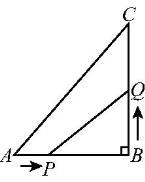 16.根据要求,解答下列问题.
(  1  )解下列方程(  直接写出方程的解即可  ):
①方程x2-2x+1=0的解为　x1=1,x2=1　; 
②方程x2-3x+2=0的解为　x1=1,x2=2　; 
③方程x2-4x+3=0的解为　x1=1,x2=3　; 
…
(  2  )根据以上方程及其解的特征,请猜想:
①方程x2-9x+8=0的解为　x1=1,x2=8　; 
②关于x的方程　x2-(  1+n  )x+n=0　的解为x1=1,x2=n.
(  3  )请用配方法解方程x2-9x+8=0,以验证猜想的正确性.